What you will see is an animation of al Nakba :
 the longest, largest ethnic cleansing in modern history.
The Zionist conquest of Palestine is shown step by step
 every two weeks from 31st March 1948 to 15th April 1949 .
AL NAKBA ANATOMY
At every step, the following are shown:
The date
 The Israeli conquest  operation
 The Massacres (flashing yellow)
 The area of Jewish land (blue)
 The area of occupied land (red)
 The number of refugees
 The number of depopulated villages
 The incidence of truce and armistice agreements
Please wait few seconds after the running text disappears.
Click “ENTER” or Mouse to view next slide.
Date                  Israeli Conquest Operation
Plan Dalet
31 March 1948
Massacres
The Jewish land after the British Mandate
 is only 5.4% of Palestine …
From the date of Partition in November 1947
 to the end of March 1948, 
the Zionists occupied Palestinian land
 connecting Jewish colonies.

 65,000 Zionist invaders were
 resisted by 2,500 civilian defenders.
Date                  Israeli Conquest Operation
31 March 1948
Plan Dalet
15 April 1948
Nachson
Massacres
PLAN DALET STARTED…

More Zionist occupation ….
89 villages depopulated …
Dayr Yassin massacre took place…

while the British were watching …
Date                  Israeli Conquest Operation
31 March 1948
Plan Dalet
15 April 1948
Nachson
30 April 1948
Har’el Misparayim, Chametz, Yevussi
Massacres
Zionists attempted to conquer
 the road to Jerusalem but failed.

134 villages depopulated.
Date                  Israeli Conquest Operation
31 March 1948
Plan Dalet
15 April 1948
Nachson
30 April 1948
Har’el Misparayim, Chametz, Yevussi
15 May 1948
Yiftach, Matate, Gideon, barak
250 villages were depopulated …
Half  the total refugees were expelled …
41 massacres were committed …

while under the protection of the British Mandate.
Israel was declared on 13% of Palestine.
Date                  Israeli Conquest Operation
31 March 1948
Plan Dalet
15 April 1948
Nachson
30 April 1948
Har’el Misparayim, Chametz, Yevussi
15 May 1948
Yiftach, Matate, Gideon, barak
31 May 1948
Ben Ami, Qilshon, Ben Nun
Arab regular forces came
 to rescue Palestine

… but failed.
Date                  Israeli Conquest Operation
31 March 1948
Plan Dalet
15 April 1948
Nachson
30 April 1948
Har’el Misparayim, Chametz, Yevussi
15 May 1948
Yiftach, Matate, Gideon, barak
31 May 1948
Ben Ami, Qilshon, Ben Nun
15 June 1948
Yoram
Zionist forces continued to advance…

More refugees expelled.
Date                  Israeli Conquest Operation
31 March 1948
Plan Dalet
15 April 1948
Nachson
30 April 1948
Har’el Misparayim, Chametz, Yevussi
15 May 1948
Yiftach, Matate, Gideon, barak
31 May 1948
Ben Ami, Qilshon, Ben Nun
15 June 1948
Yoram
30 June 1948
Truce
First Truce announced.
Used by Israelis to import more arms.
Date                  Israeli Conquest Operation
31 March 1948
Plan Dalet
15 April 1948
Nachson
30 April 1948
Har’el Misparayim, Chametz, Yevussi
15 May 1948
Yiftach, Matate, Gideon, barak
31 May 1948
Ben Ami, Qilshon, Ben Nun
15 June 1948
Yoram
30 June 1948
Truce
15 July 1948
Dani, Dekel, an Far
Israelis broke Truce
to occupy Arab Lydda and Ramle
 and to build a bridgehead to Jerusalem.

More massacres …
Date                  Israeli Conquest Operation
31 March 1948
Plan Dalet
15 April 1948
Nachson
30 April 1948
Har’el Misparayim, Chametz, Yevussi
15 May 1948
Yiftach, Matate, Gideon, barak
31 May 1948
Ben Ami, Qilshon, Ben Nun
15 June 1948
Yoram
30 June 1948
Truce
Dani, Dekel, an Far
15 July 1948
31 July 1948
Qedem, Shoter
The coastal plain and parts of Galilee
 are almost 
completely emptied of 
its Palestinian  inhabitants.
Date                  Israeli Conquest Operation
31 March 1948
Plan Dalet
15 April 1948
Nachson
30 April 1948
Har’el Misparayim, Chametz, Yevussi
15 May 1948
Yiftach, Matate, Gideon, barak
31 May 1948
Ben Ami, Qilshon, Ben Nun
15 June 1948
Yoram
30 June 1948
Truce
Dani, Dekel, an Far
15 July 1948
31 July 1948
Qedem, Shoter
Truce
15 Aug 1948
Truce
31 Aug 1948
Truce
15 Sep 1948
Truce
30 Sep 1948
Truce
15 Oct 1948
Second Truce announced.

Israelis expelled inhabitants
 of coastal villages 
in violation of the Truce.

Elsewhere no refugees left 
unless they were expelled.
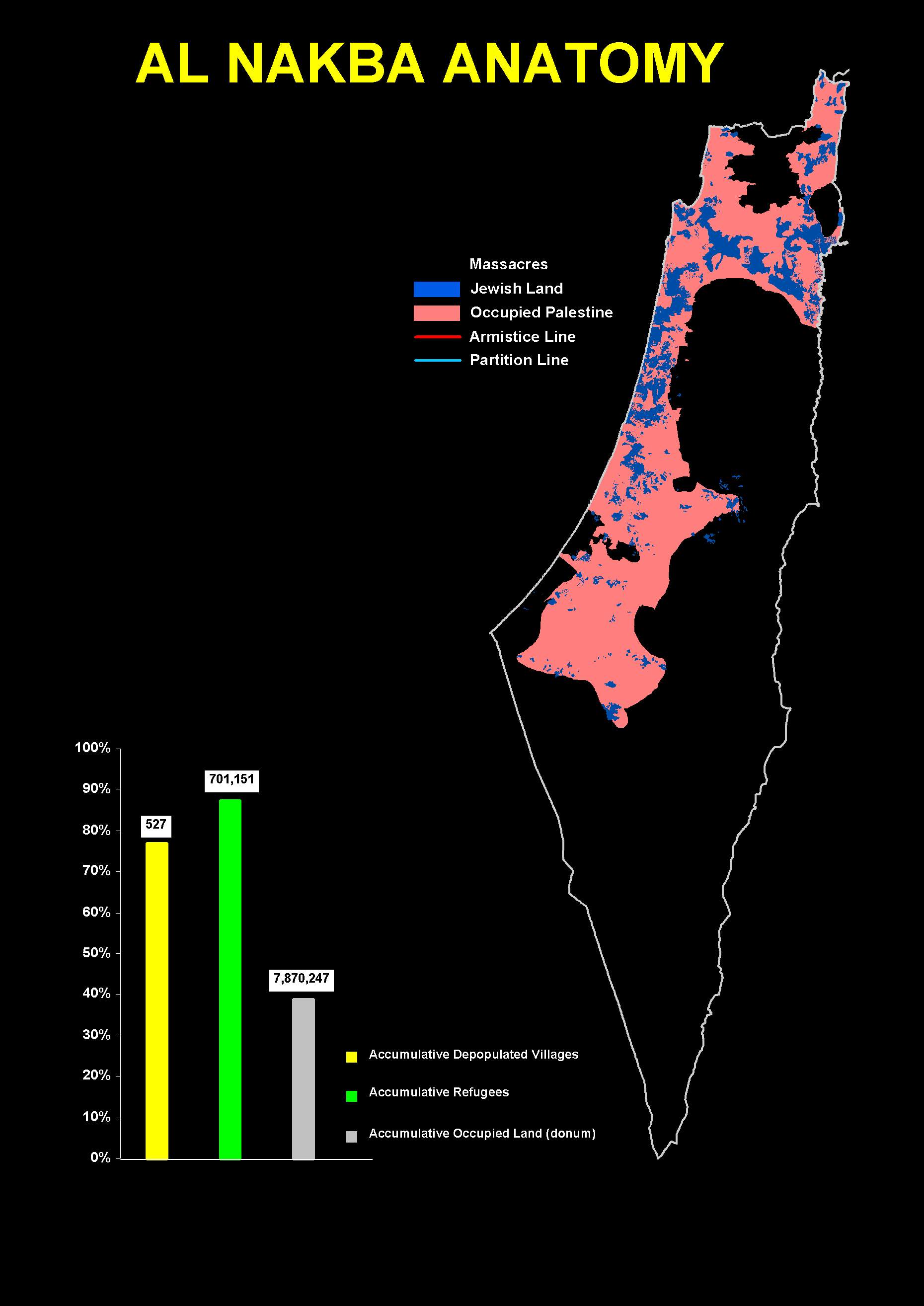 Date                  Israeli Conquest Operation
31 March 1948
Plan Dalet
15 April 1948
Nachson
30 April 1948
Har’el Misparayim, Chametz, Yevussi
15 May 1948
Yiftach, Matate, Gideon, barak
31 May 1948
Ben Ami, Qilshon, Ben Nun
15 June 1948
Yoram
30 June 1948
Truce
Dani, Dekel, an Far
15 July 1948
31 July 1948
Qedem, Shoter
Truce
15 Aug 1948
Truce
31 Aug 1948
Truce
15 Sep 1948
Truce
30 Sep 1948
Truce
15 Oct 1948
31 Oct 1948
ha har, Yo’av
Israelis broke second Truce
and swung south
 to occupy Beer Sheba District.
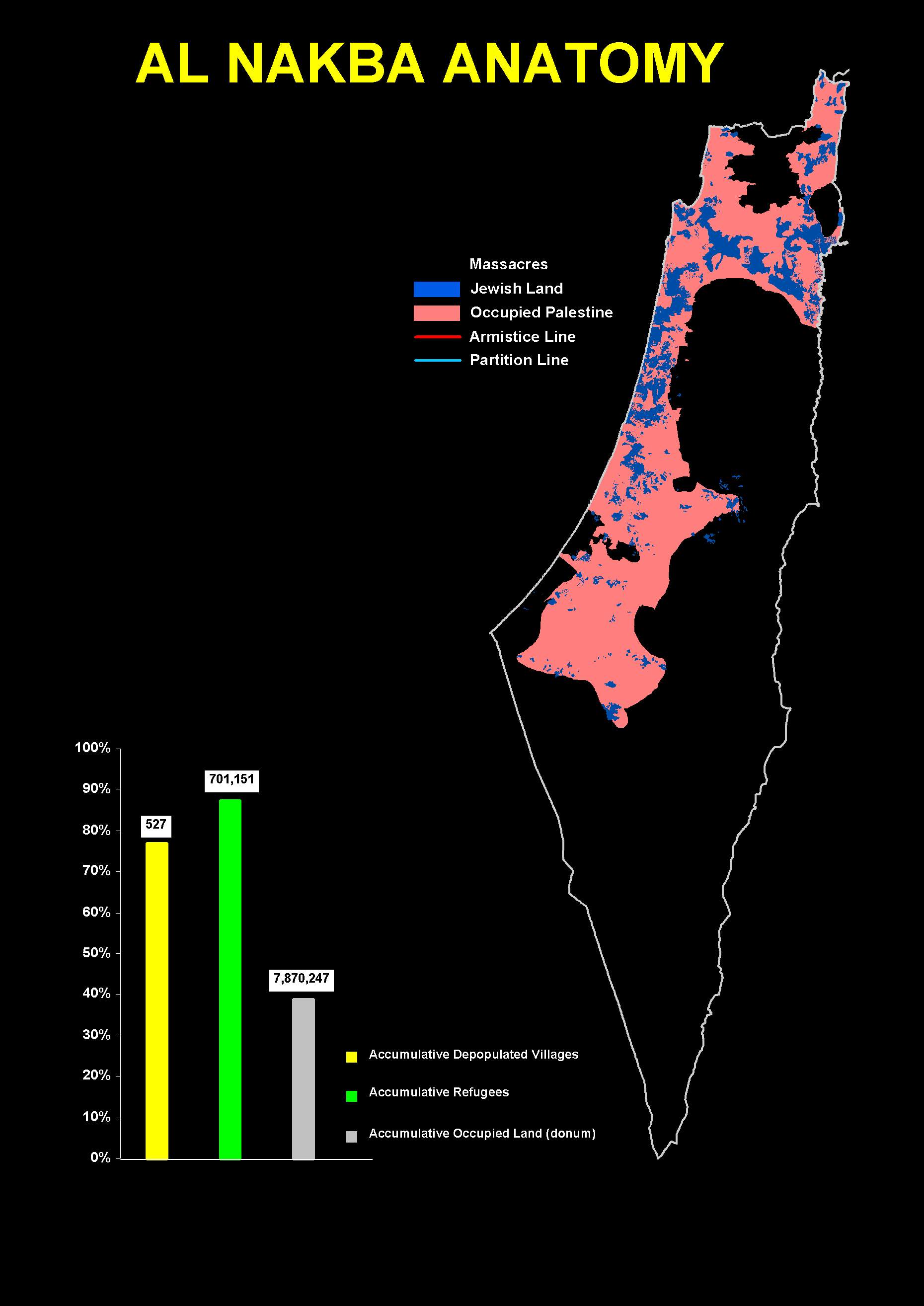 Date                  Israeli Conquest Operation
31 March 1948
Plan Dalet
15 April 1948
Nachson
30 April 1948
Har’el Misparayim, Chametz, Yevussi
15 May 1948
Yiftach, Matate, Gideon, barak
31 May 1948
Ben Ami, Qilshon, Ben Nun
15 June 1948
Yoram
30 June 1948
Truce
Dani, Dekel, an Far
15 July 1948
31 July 1948
Qedem, Shoter
Truce
15 Aug 1948
Truce
31 Aug 1948
Truce
15 Sep 1948
Truce
30 Sep 1948
Truce
15 Oct 1948
31 Oct 1948
ha har, Yo’av
15 Nov 1948
Hiram
Israelis swung north 
to occupy Galilee.

Many massacres took place.

Part of Lebanon was occupied.
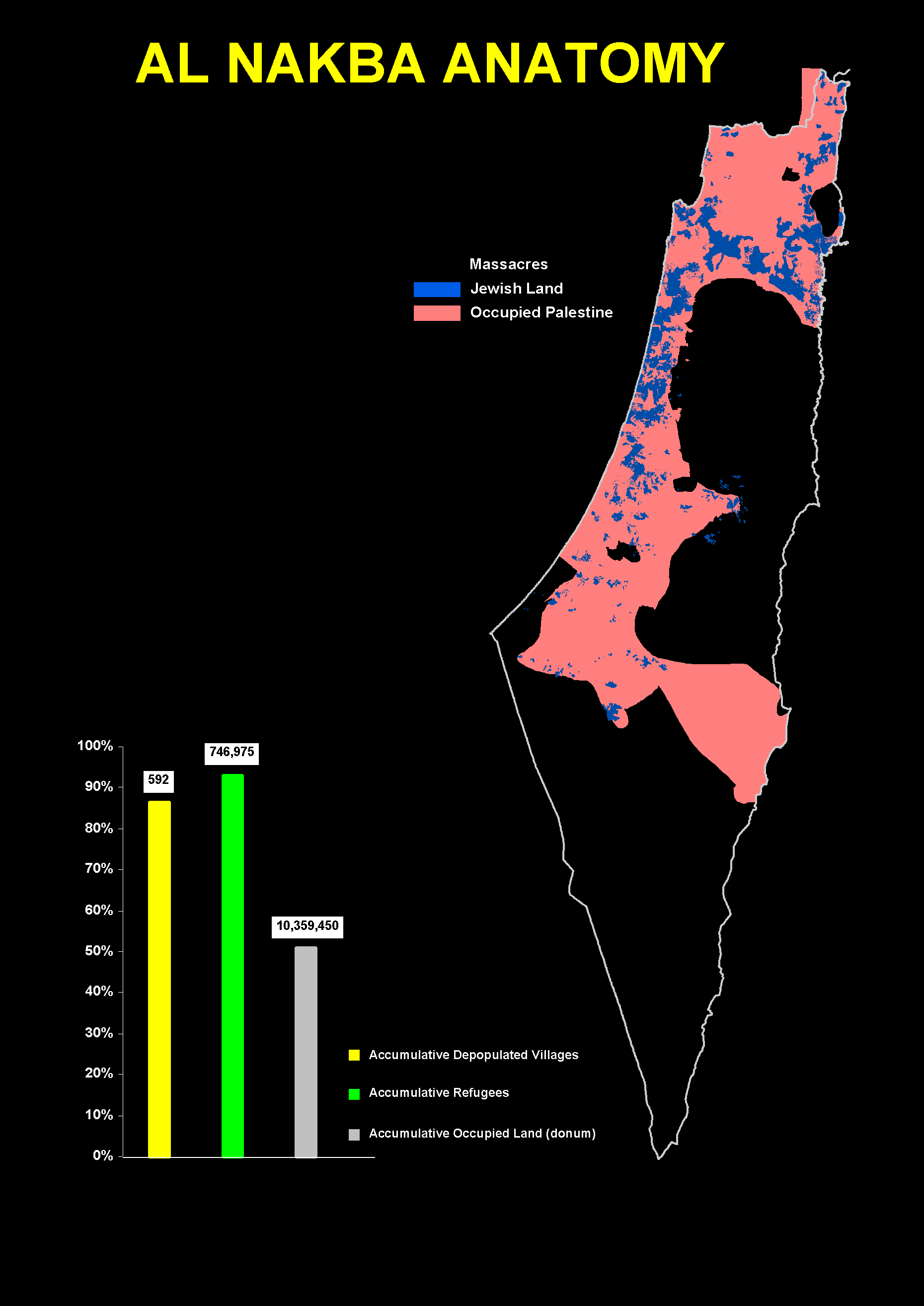 Date                  Israeli Conquest Operation
31 March 1948
Plan Dalet
15 April 1948
Nachson
30 April 1948
Har’el Misparayim, Chametz, Yevussi
15 May 1948
Yiftach, Matate, Gideon, barak
31 May 1948
Ben Ami, Qilshon, Ben Nun
15 June 1948
Yoram
30 June 1948
Truce
Dani, Dekel, an Far
15 July 1948
31 July 1948
Qedem, Shoter
Truce
15 Aug 1948
Truce
31 Aug 1948
Truce
15 Sep 1948
Truce
30 Sep 1948
Truce
15 Oct 1948
31 Oct 1948
ha har, Yo’av
15 Nov 1948
Hiram
Lot
30 Nov 1948
Israelis occupied Dead Sea area.
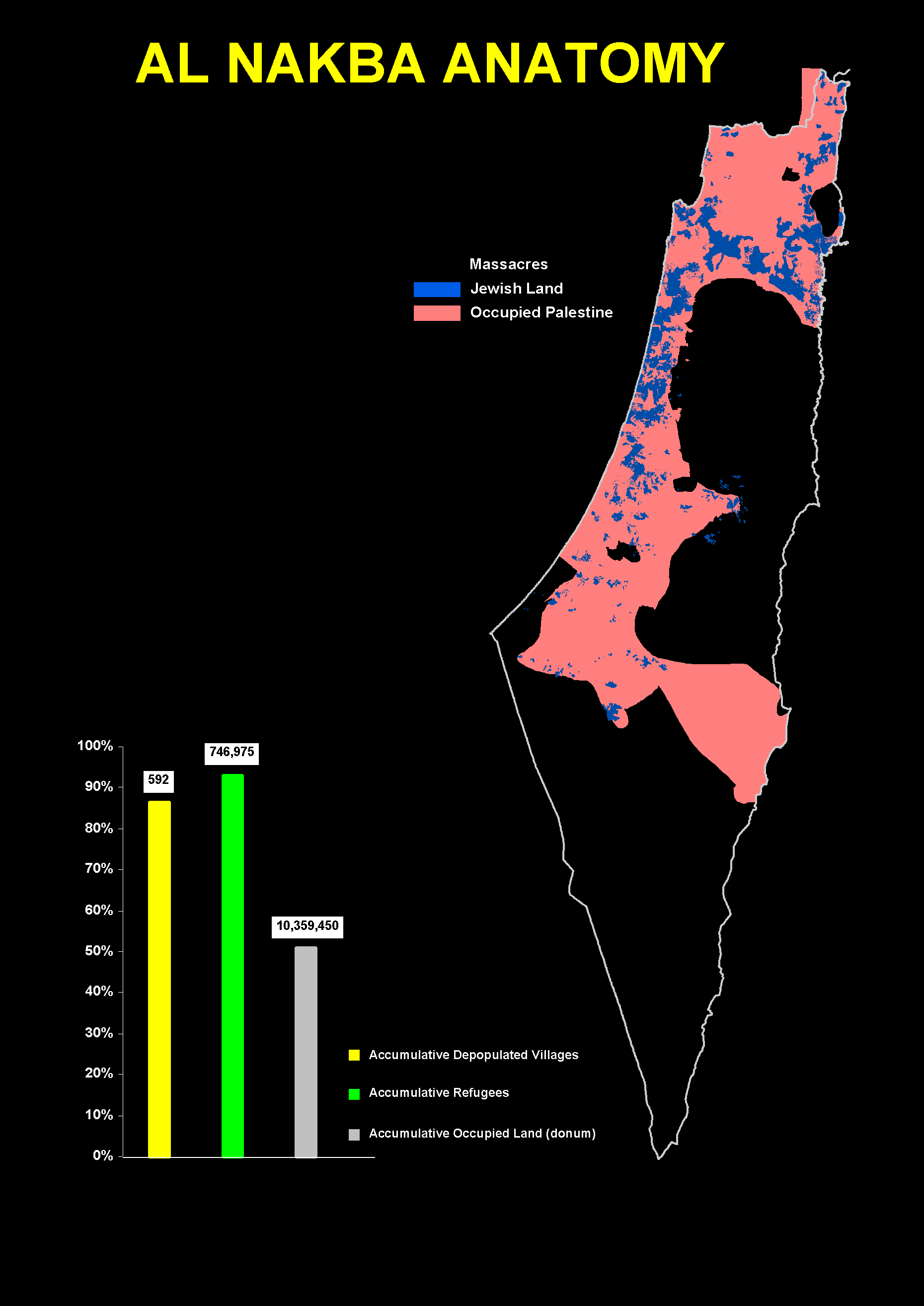 Date                  Israeli Conquest Operation
31 March 1948
Plan Dalet
15 April 1948
Nachson
30 April 1948
Har’el Misparayim, Chametz, Yevussi
15 May 1948
Yiftach, Matate, Gideon, barak
31 May 1948
Ben Ami, Qilshon, Ben Nun
15 June 1948
Yoram
30 June 1948
Truce
Dani, Dekel, an Far
15 July 1948
31 July 1948
Qedem, Shoter
Truce
15 Aug 1948
Truce
31 Aug 1948
Truce
15 Sep 1948
Truce
30 Sep 1948
Truce
15 Oct 1948
31 Oct 1948
ha har, Yo’av
15 Nov 1948
Hiram
Lot
30 Nov 1948
Assaf
15 Dec 1948
Israelis tried to dismember
 Gaza Strip
 crowded with refugees
 but failed.
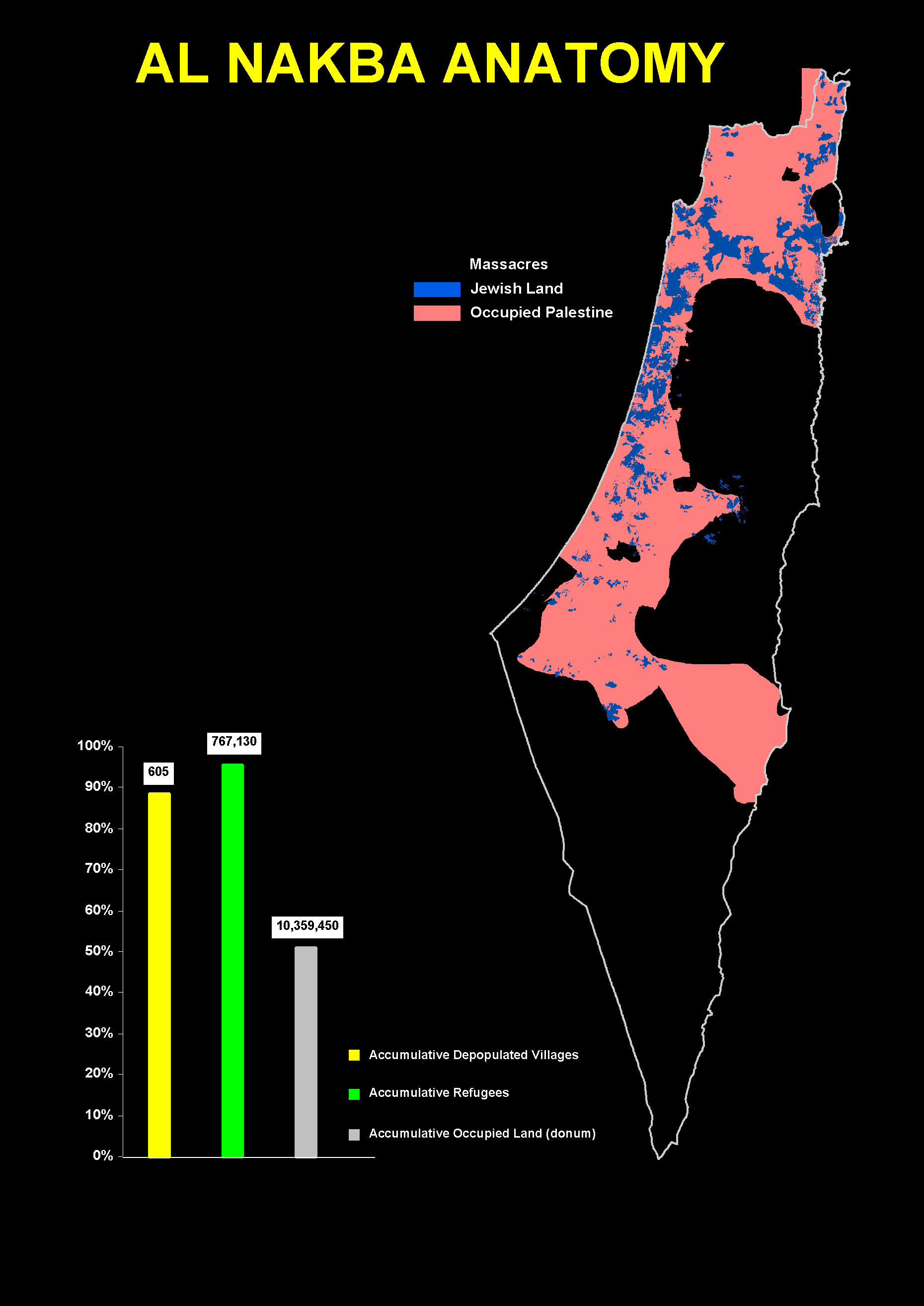 Date                  Israeli Conquest Operation
31 March 1948
Plan Dalet
15 April 1948
Nachson
30 April 1948
Har’el Misparayim, Chametz, Yevussi
15 May 1948
Yiftach, Matate, Gideon, barak
31 May 1948
Ben Ami, Qilshon, Ben Nun
15 June 1948
Yoram
30 June 1948
Truce
Dani, Dekel, an Far
15 July 1948
31 July 1948
Qedem, Shoter
Truce
15 Aug 1948
Truce
31 Aug 1948
Truce
15 Sep 1948
Truce
30 Sep 1948
Truce
15 Oct 1948
31 Oct 1948
ha har, Yo’av
15 Nov 1948
Hiram
Lot
30 Nov 1948
Assaf
15 Dec 1948
Horev
31 Dec 1948
Israelis advanced 
into Sinai (not shown), 
threatened al Arish 
but were forced to withdraw 
under British pressure.
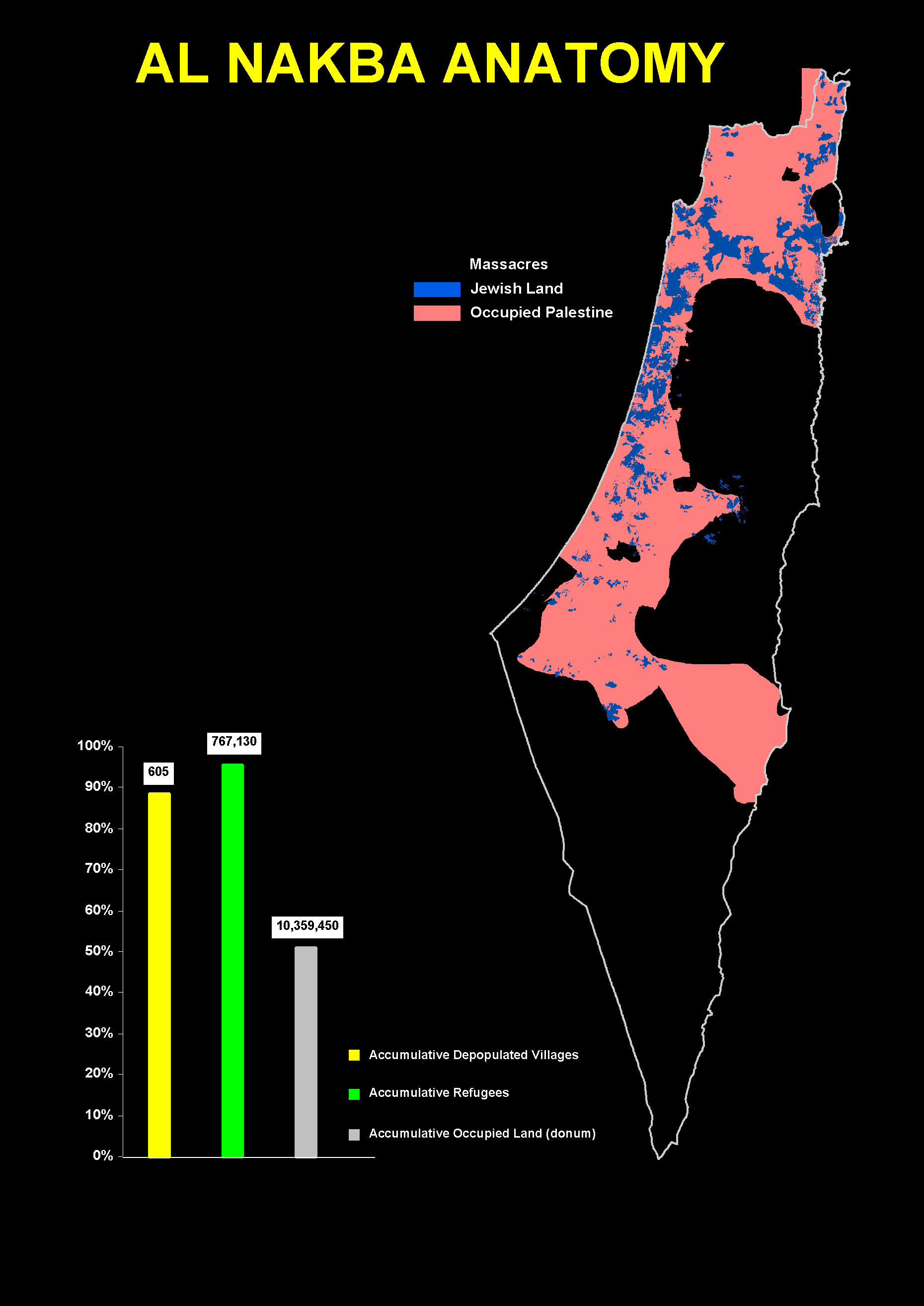 Date                  Israeli Conquest Operation
31 March 1948
Plan Dalet
15 April 1948
Nachson
30 April 1948
Har’el Misparayim, Chametz, Yevussi
15 May 1948
Yiftach, Matate, Gideon, barak
31 May 1948
Ben Ami, Qilshon, Ben Nun
15 June 1948
Yoram
30 June 1948
Truce
Dani, Dekel, an Far
15 July 1948
31 July 1948
Qedem, Shoter
Truce
15 Aug 1948
Truce
31 Aug 1948
Truce
15 Sep 1948
Truce
30 Sep 1948
Truce
15 Oct 1948
31 Oct 1948
ha har, Yo’av
15 Nov 1948
Hiram
Lot
30 Nov 1948
Assaf
15 Dec 1948
Horev
31 Dec 1948
Magrefa
15 Jan 1949
Israelis started to kill
 returning refugees,
 
so-called “infiltrators”.
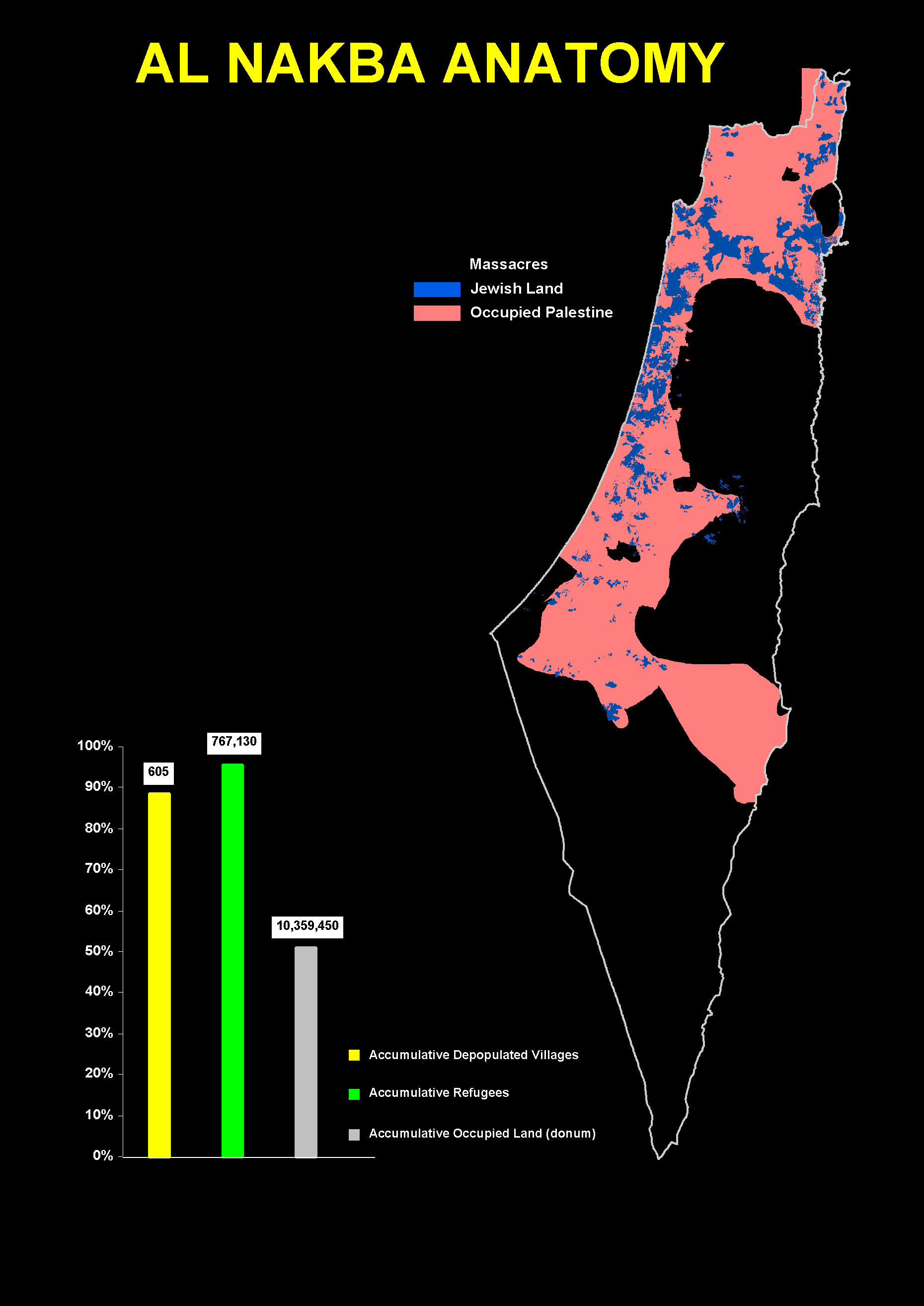 Date                  Israeli Conquest Operation
31 March 1948
Plan Dalet
15 April 1948
Nachson
30 April 1948
Har’el Misparayim, Chametz, Yevussi
15 May 1948
Yiftach, Matate, Gideon, barak
31 May 1948
Ben Ami, Qilshon, Ben Nun
15 June 1948
Yoram
30 June 1948
Truce
Dani, Dekel, an Far
15 July 1948
31 July 1948
Qedem, Shoter
Truce
15 Aug 1948
Truce
31 Aug 1948
Truce
15 Sep 1948
Truce
30 Sep 1948
Truce
15 Oct 1948
31 Oct 1948
ha har, Yo’av
15 Nov 1948
Hiram
Lot
30 Nov 1948
Assaf
15 Dec 1948
Horev
31 Dec 1948
Magrefa
15 Jan 1949
Armistice
31 Jan 1949
Egypt agreed to sign 
the first Armistice Agreement 
with Israel.
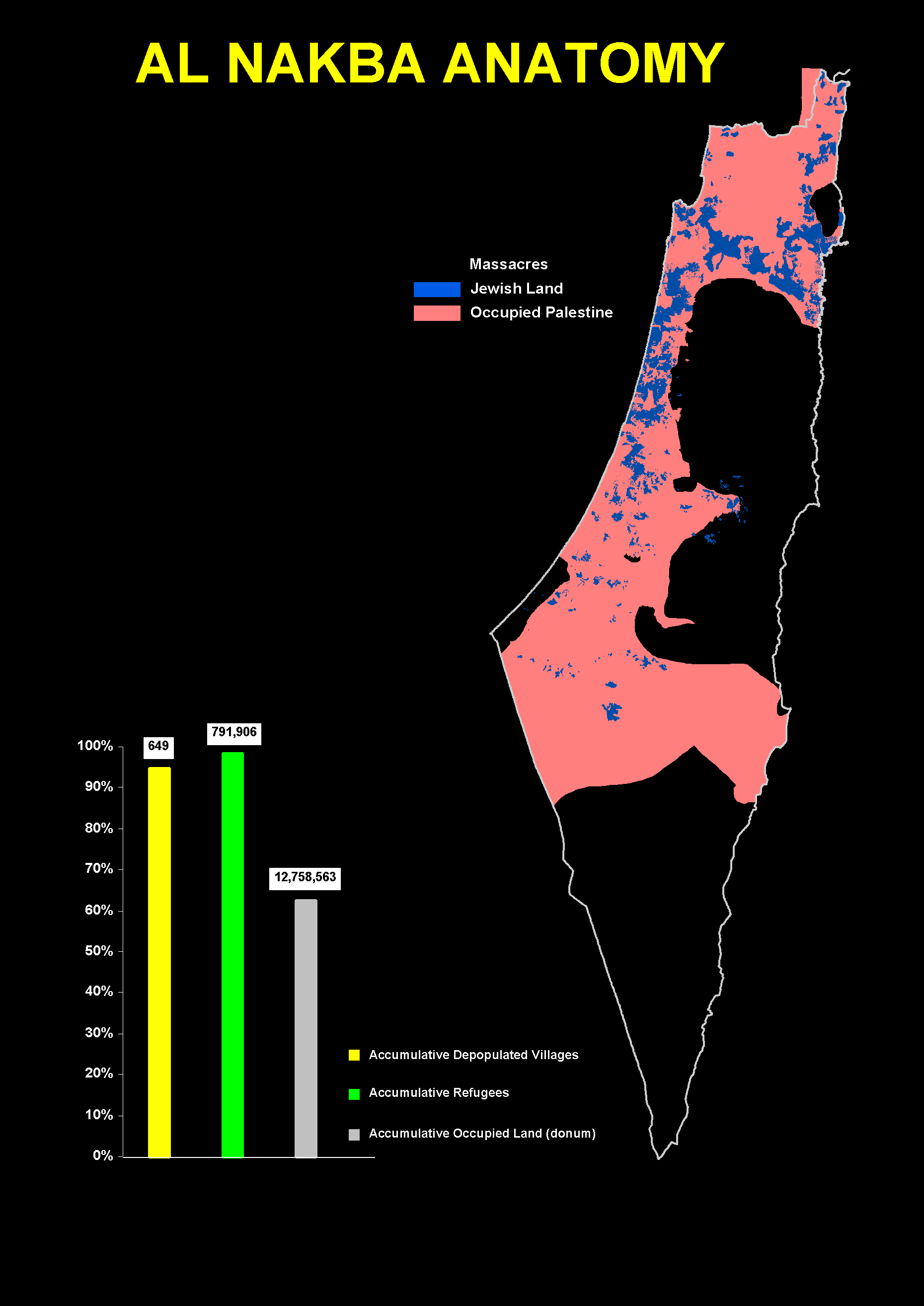 Date                  Israeli Conquest Operation
31 March 1948
Plan Dalet
15 April 1948
Nachson
30 April 1948
Har’el Misparayim, Chametz, Yevussi
15 May 1948
Yiftach, Matate, Gideon, barak
31 May 1948
Ben Ami, Qilshon, Ben Nun
15 June 1948
Yoram
30 June 1948
Truce
Dani, Dekel, an Far
15 July 1948
31 July 1948
Qedem, Shoter
Truce
15 Aug 1948
Truce
31 Aug 1948
Truce
15 Sep 1948
Truce
30 Sep 1948
Truce
15 Oct 1948
31 Oct 1948
ha har, Yo’av
15 Nov 1948
Hiram
Lot
30 Nov 1948
Assaf
15 Dec 1948
Horev
31 Dec 1948
Magrefa
15 Jan 1949
Armistice
31 Jan 1949
Armistice
15 Feb 1949
Israel consolidated its positions 
in the newly occupied area, 
63% of Palestine.
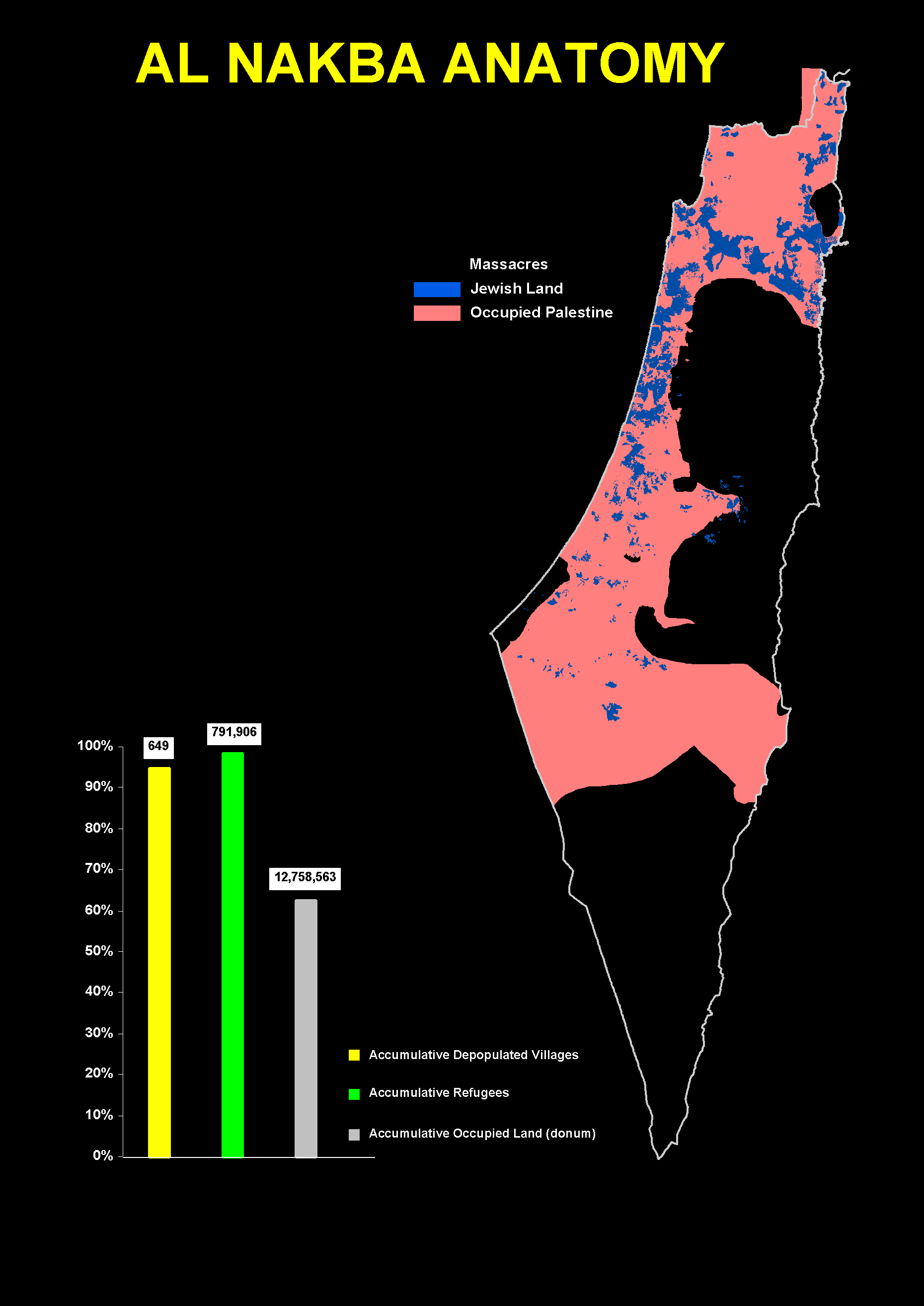 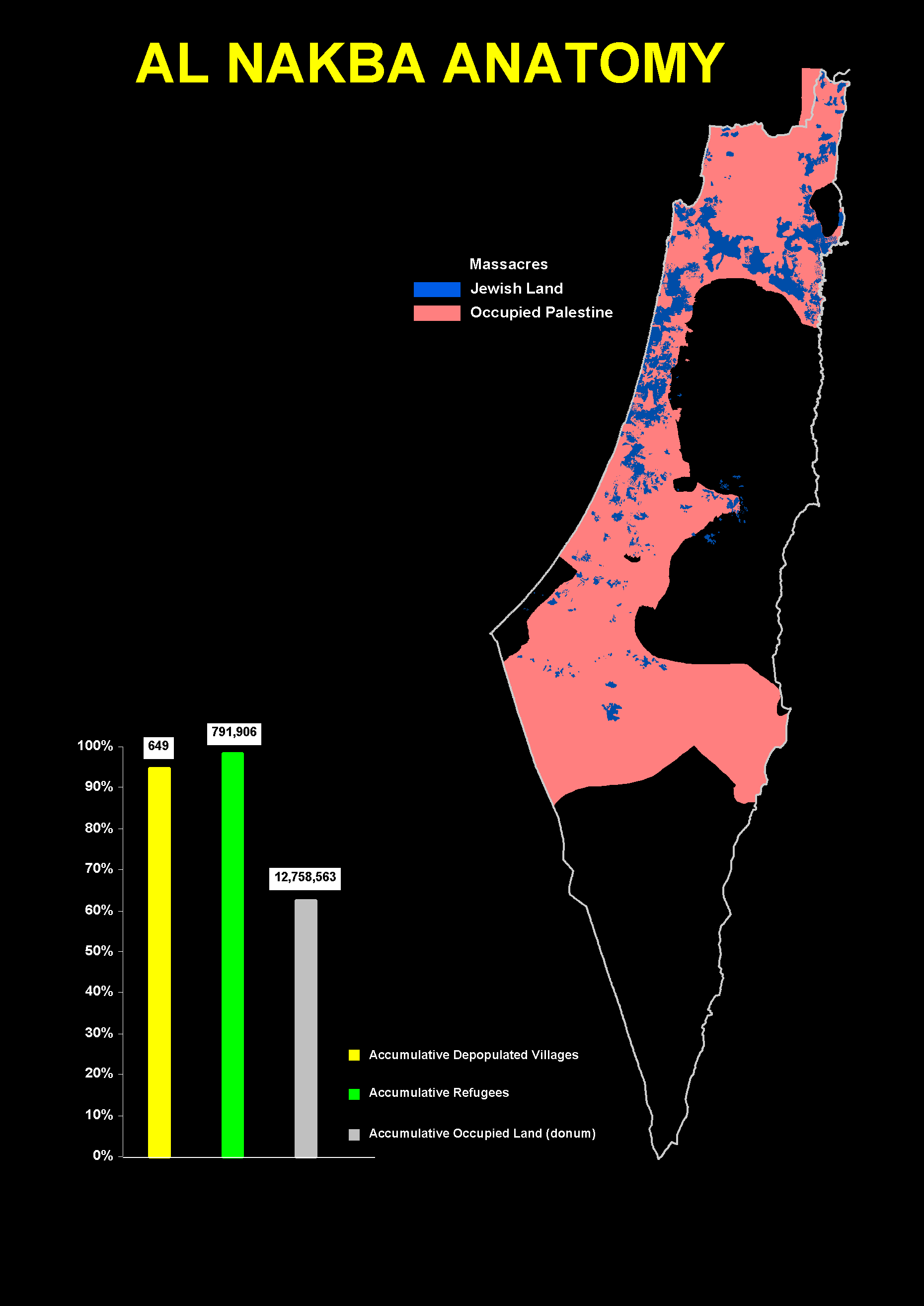 Date                  Israeli Conquest Operation
31 March 1948
Plan Dalet
15 April 1948
Nachson
30 April 1948
Har’el Misparayim, Chametz, Yevussi
15 May 1948
Yiftach, Matate, Gideon, barak
31 May 1948
Ben Ami, Qilshon, Ben Nun
15 June 1948
Yoram
30 June 1948
Truce
Dani, Dekel, an Far
15 July 1948
31 July 1948
Qedem, Shoter
Truce
15 Aug 1948
Truce
31 Aug 1948
Truce
15 Sep 1948
Truce
30 Sep 1948
Truce
15 Oct 1948
31 Oct 1948
ha har, Yo’av
15 Nov 1948
Hiram
Lot
30 Nov 1948
Assaf
15 Dec 1948
Horev
31 Dec 1948
Magrefa
15 Jan 1949
Armistice
31 Jan 1949
Armistice
15 Feb 1949
Armistice
28 Feb 1949
Egypt signed 
Armistice Agreement 
on 24th February 1949.
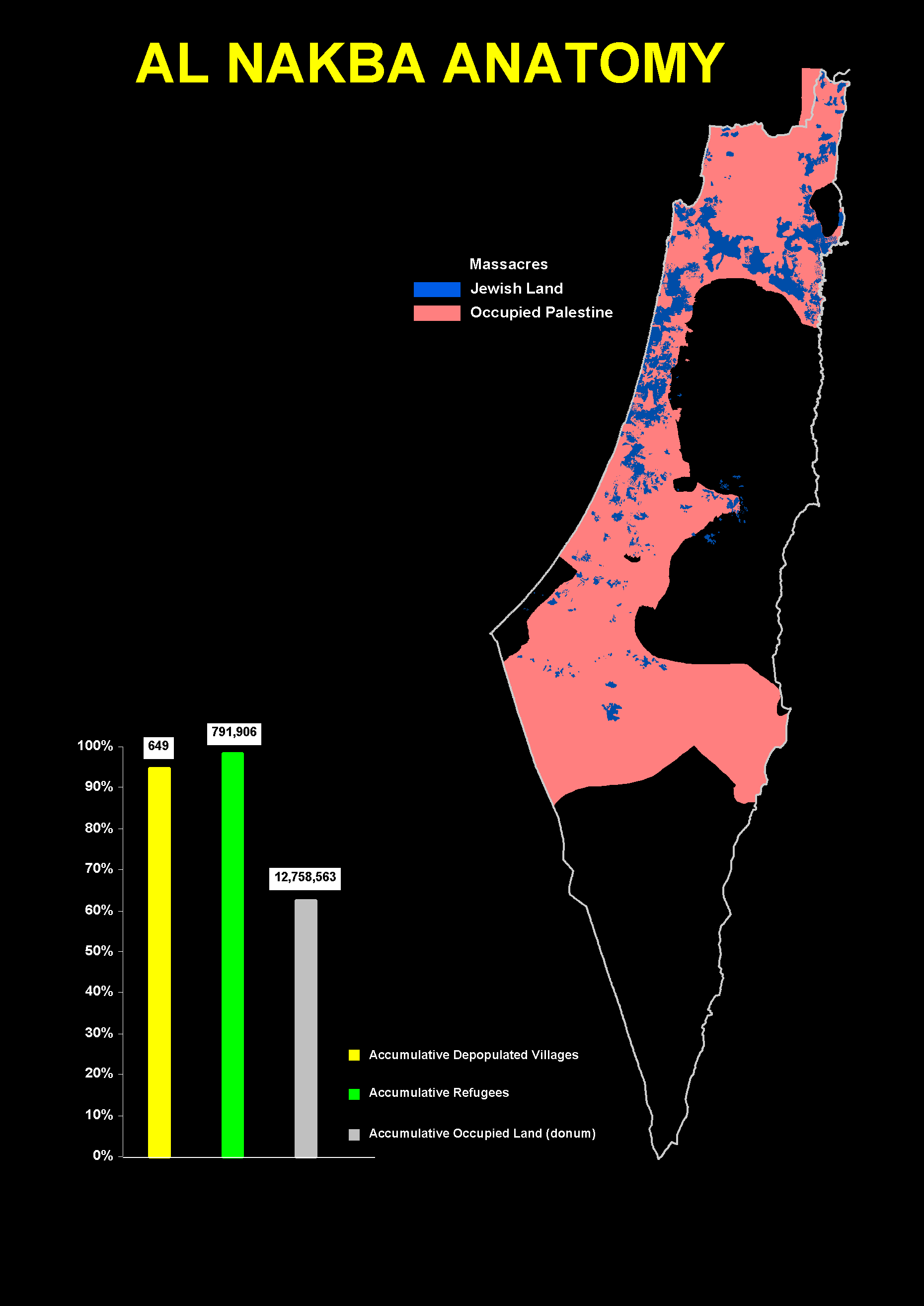 Date                  Israeli Conquest Operation
31 March 1948
Plan Dalet
15 April 1948
Nachson
30 April 1948
Har’el Misparayim, Chametz, Yevussi
15 May 1948
Yiftach, Matate, Gideon, barak
31 May 1948
Ben Ami, Qilshon, Ben Nun
15 June 1948
Yoram
30 June 1948
Truce
Dani, Dekel, an Far
15 July 1948
31 July 1948
Qedem, Shoter
Truce
15 Aug 1948
Truce
31 Aug 1948
Truce
15 Sep 1948
Truce
30 Sep 1948
Truce
15 Oct 1948
31 Oct 1948
ha har, Yo’av
15 Nov 1948
Hiram
Lot
30 Nov 1948
Assaf
15 Dec 1948
Horev
31 Dec 1948
Magrefa
15 Jan 1949
Armistice
31 Jan 1949
Armistice
15 Feb 1949
Armistice
28 Feb 1949
Uvdah
15 March 1949
Israelis occupied southern Palestine
after Armistice Agreement was signed.
Date                  Israeli Conquest Operation
31 March 1948
Plan Dalet
15 April 1948
Nachson
30 April 1948
Har’el Misparayim, Chametz, Yevussi
15 May 1948
Yiftach, Matate, Gideon, barak
31 May 1948
Ben Ami, Qilshon, Ben Nun
15 June 1948
Yoram
30 June 1948
Truce
Dani, Dekel, an Far
15 July 1948
31 July 1948
Qedem, Shoter
Truce
15 Aug 1948
Truce
31 Aug 1948
Truce
15 Sep 1948
Truce
30 Sep 1948
Truce
15 Oct 1948
31 Oct 1948
ha har, Yo’av
15 Nov 1948
Hiram
Lot
30 Nov 1948
Assaf
15 Dec 1948
Horev
31 Dec 1948
Magrefa
15 Jan 1949
Armistice
31 Jan 1949
Armistice
15 Feb 1949
Armistice
28 Feb 1949
Uvdah
15 March 1949
Armistice
31 March 1949
Lebanon signed Armistice Agreement 
on 23rd March 1949.
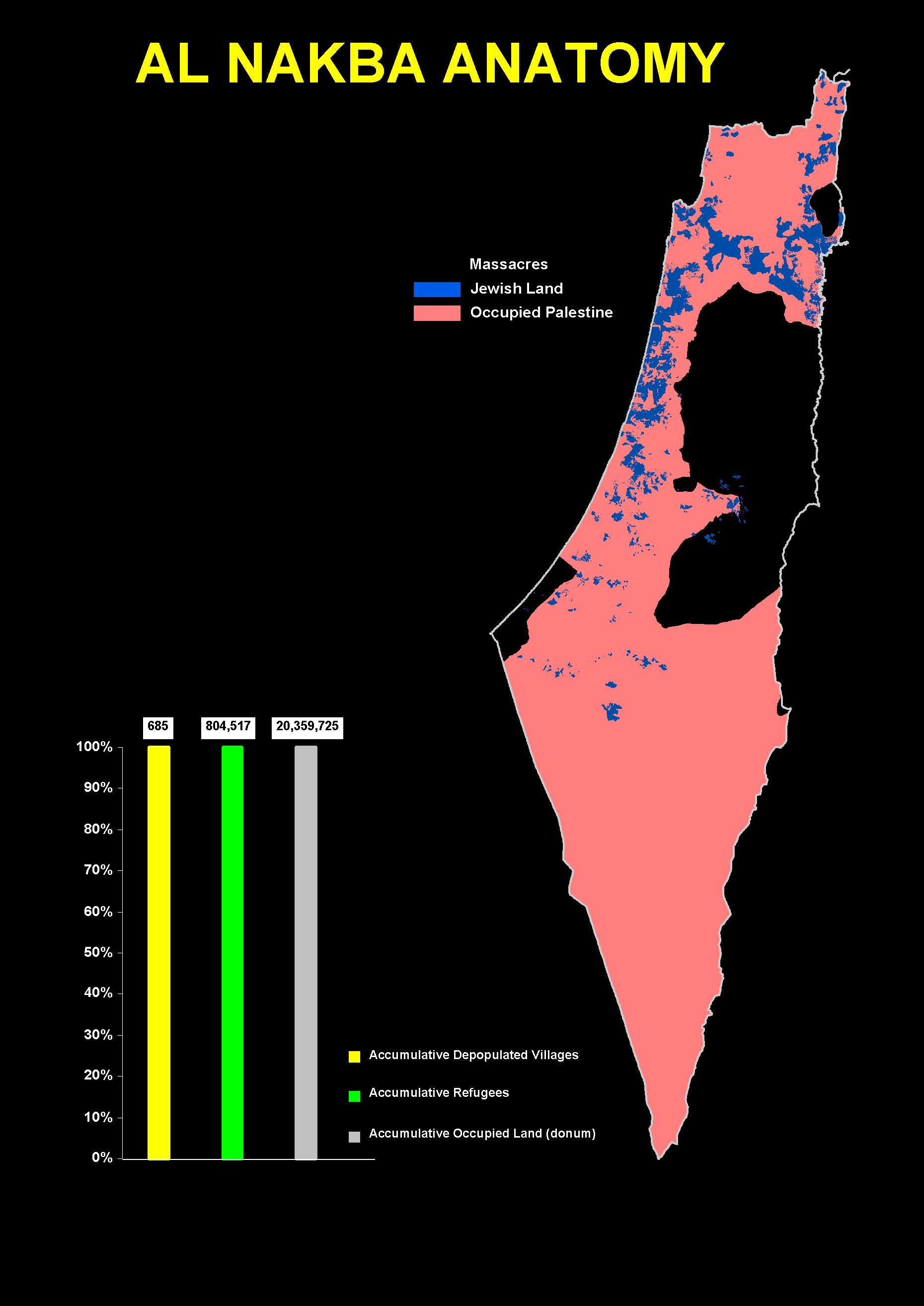 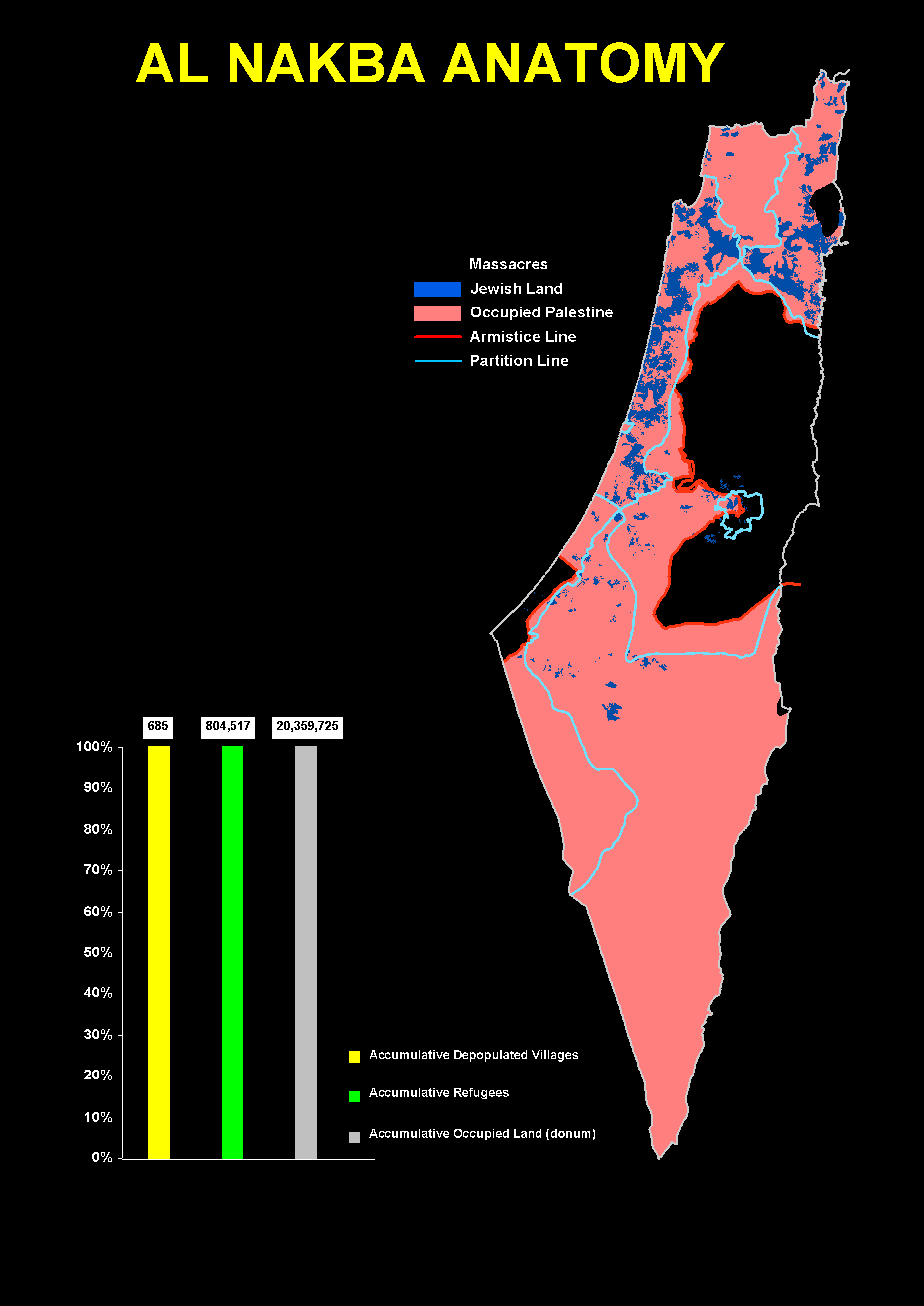 Date                  Israeli Conquest Operation
31 March 1948
Plan Dalet
15 April 1948
Nachson
30 April 1948
Har’el Misparayim, Chametz, Yevussi
15 May 1948
Yiftach, Matate, Gideon, barak
31 May 1948
Ben Ami, Qilshon, Ben Nun
15 June 1948
Yoram
30 June 1948
Truce
Dani, Dekel, an Far
15 July 1948
31 July 1948
Qedem, Shoter
Truce
15 Aug 1948
Truce
31 Aug 1948
Truce
15 Sep 1948
Truce
30 Sep 1948
Truce
15 Oct 1948
31 Oct 1948
ha har, Yo’av
15 Nov 1948
Hiram
Lot
30 Nov 1948
Assaf
15 Dec 1948
Horev
31 Dec 1948
Magrefa
15 Jan 1949
Armistice
31 Jan 1949
Armistice
15 Feb 1949
Armistice
28 Feb 1949
Uvdah
15 March 1949
Armistice
31 March 1949
Armistice
15 April 1949
Land Ceded by King Abdullah
 through blackmail.
Jordan signed Armistice Agreement 
on 3rd April 1949.
Syria signed Armistice Agreement 
on 20th July 1949.
AL NAKBA means …

 - 685 depopulated villages
 - 805,000 refugees, now over 6,000,000
 - 70 massacres committed to enforce ethnic cleansing 
 - 78% of Palestine is Israeli- occupied
 - which is,
    14 times the area of Jewish land
     6  times the area conquered when Israel was declared
    24% over and above the recommended Partition Plan
THE NAKBA STILL GOES ON …